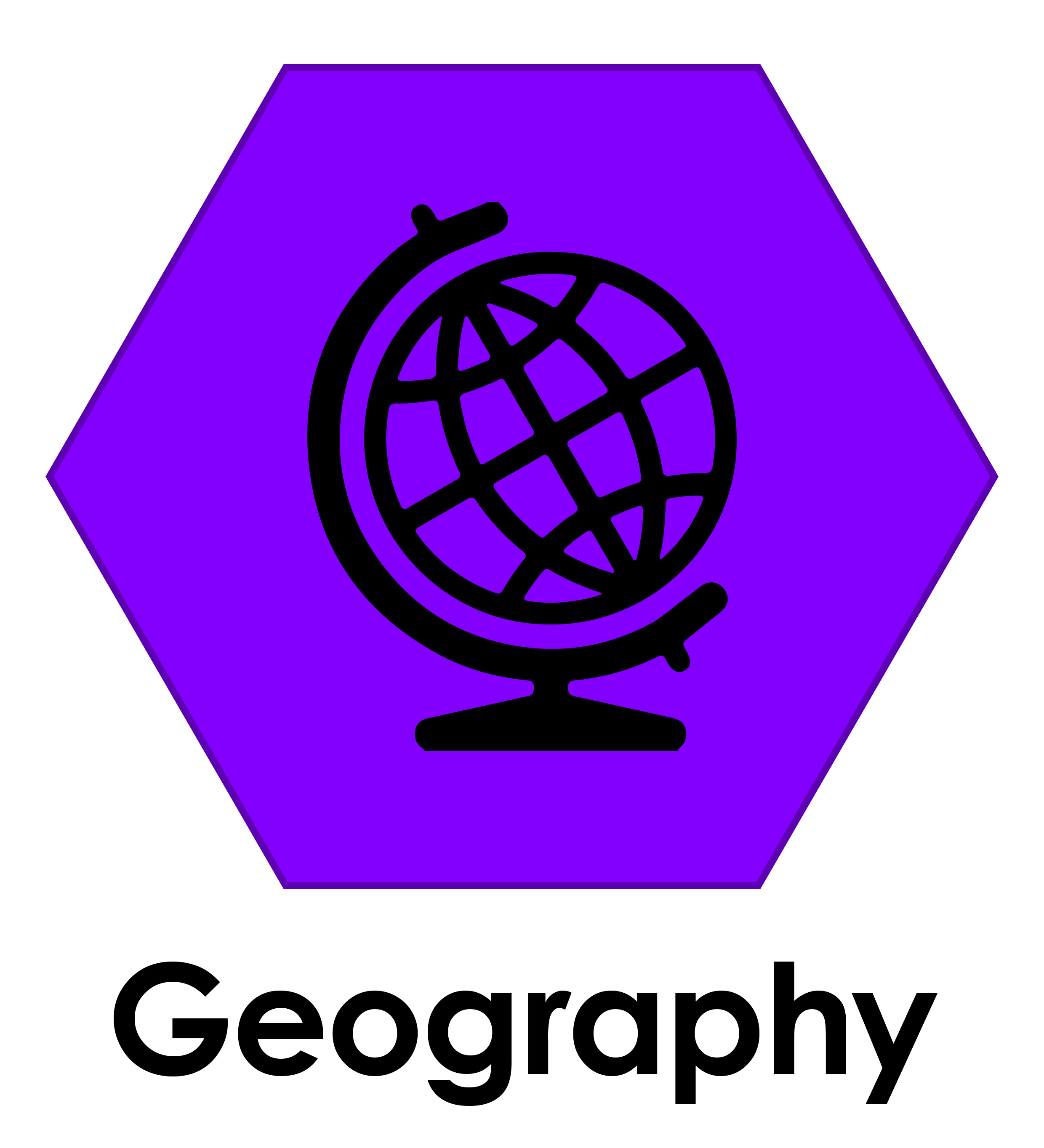 Year 1 – Autumn 1	 Knowledge Orga	niser	                                   Why do we use maps?
Geography is learning about Earth’s water, land and living things.
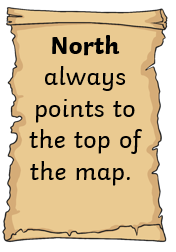 Compass
Maps show us where things are and can help us to get to them.
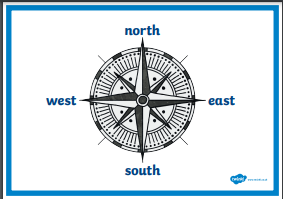 Types of maps
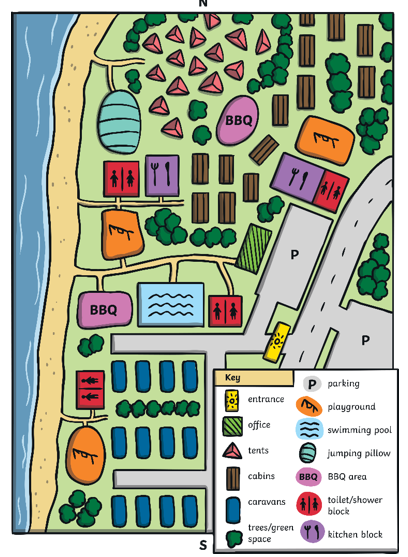 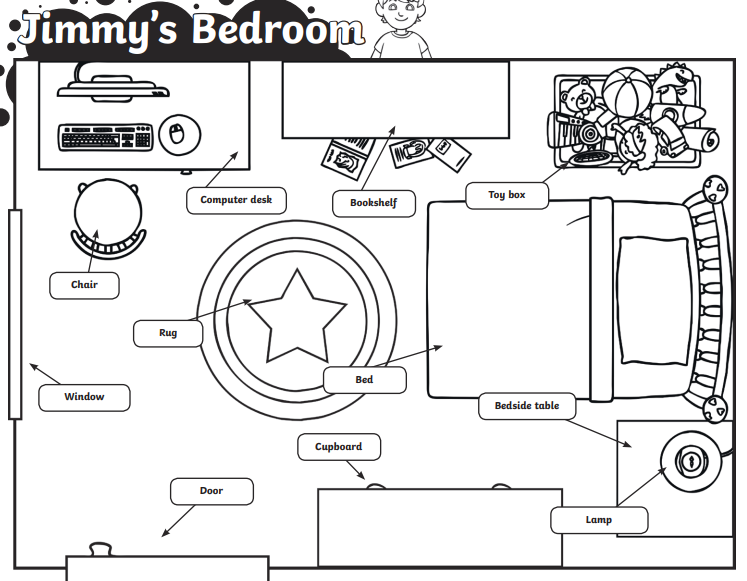 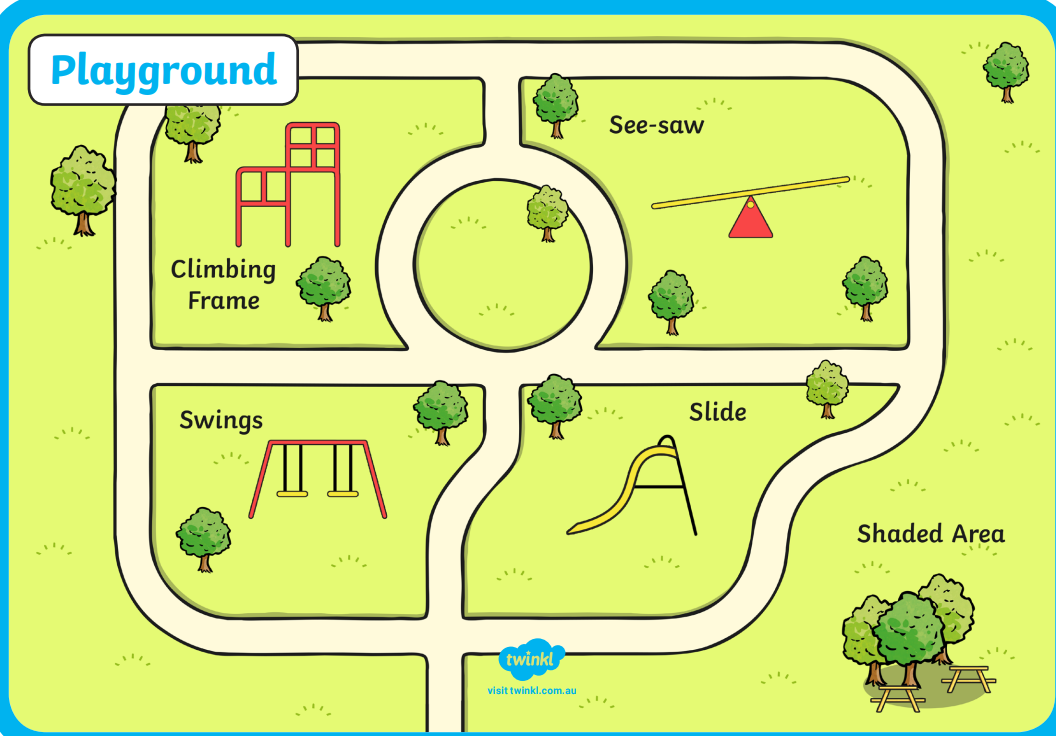 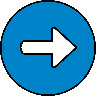 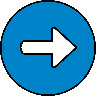 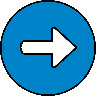 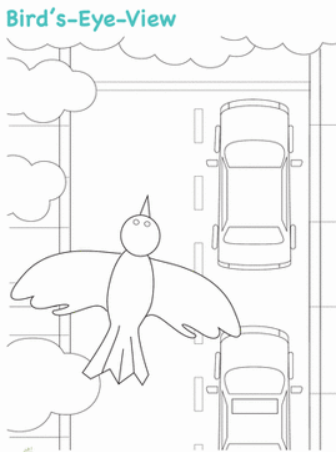 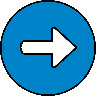 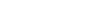 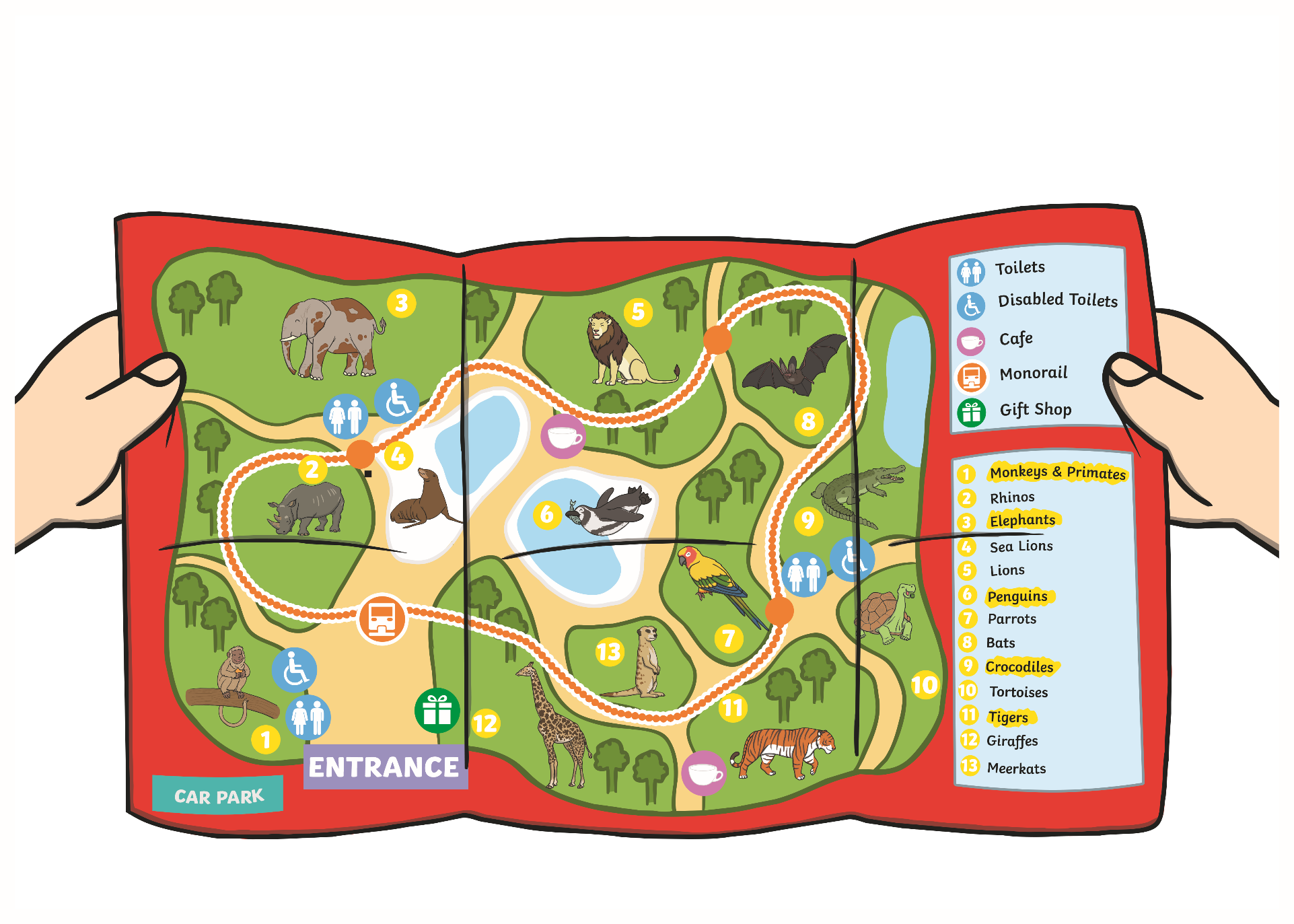 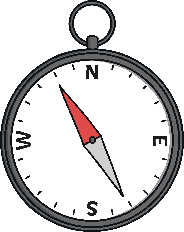 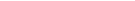 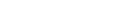 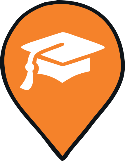 The view a bird would have if it were flying over an area
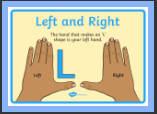 Key Skill!!!!
Map symbols
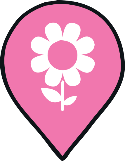 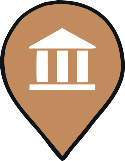